ZAGREBAČKE SKULPTURE
Anton Fernkorn, ban Josip Jelačić
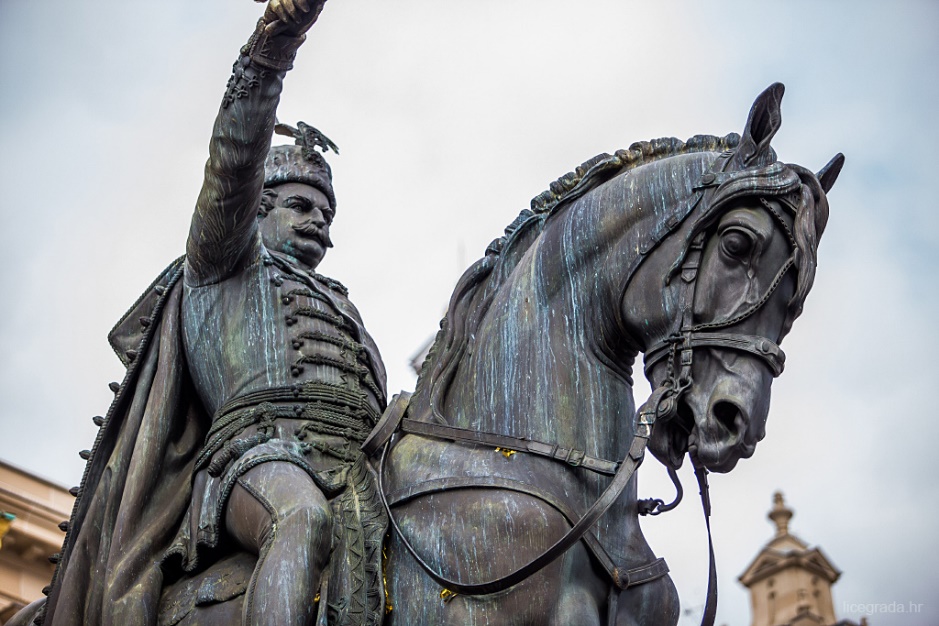 Antun Fernkorn, Sv. Juraj ubija zmaja
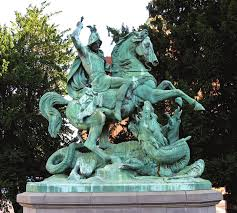 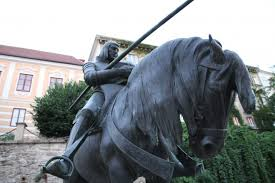 Robert Frangeš Mihanović, Kralj Tomislav
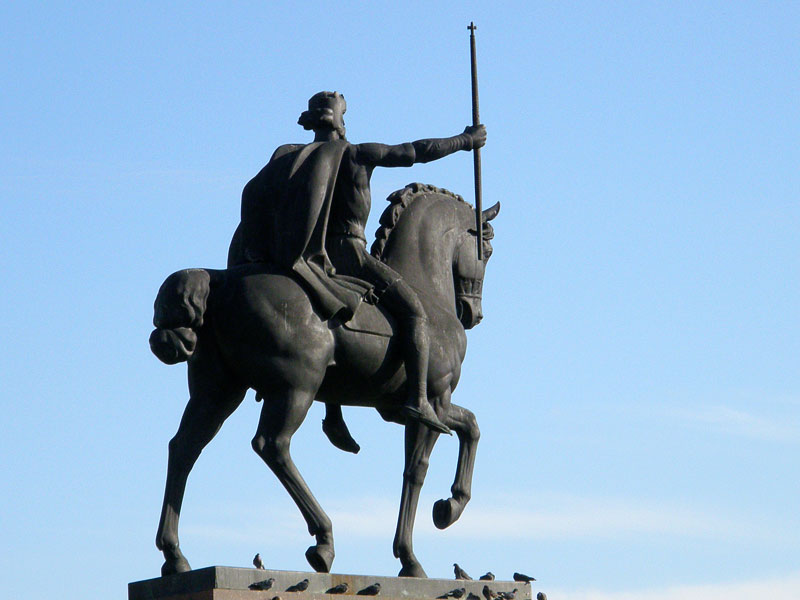 Ivan Meštrović, Zdenac života
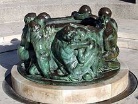 Ivan Meštrović, Povijest Hrvata
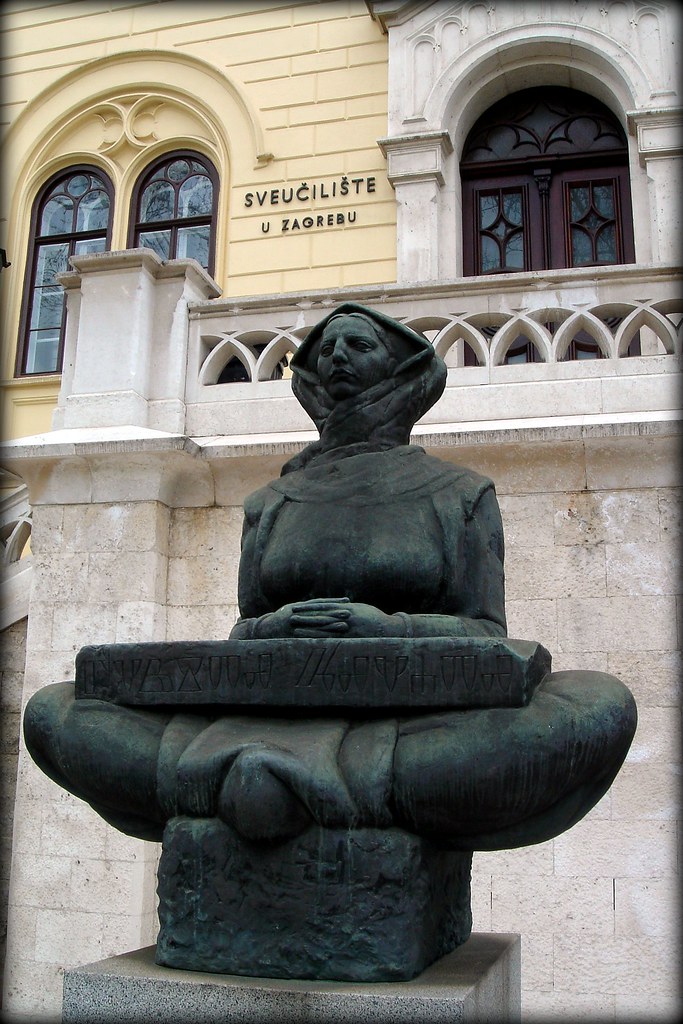 Ivan Meštrović, reljef Seljaci
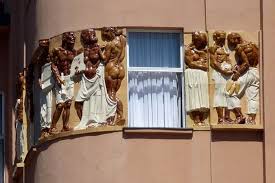 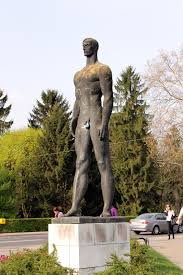 Vanja Radauš, Bacač diska
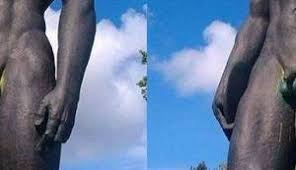 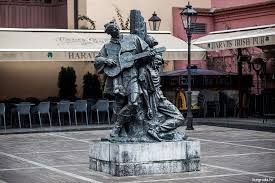 Vanja Radauš, Petrica Kerempuh
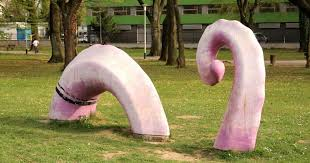 Ivan Briski, Dodir
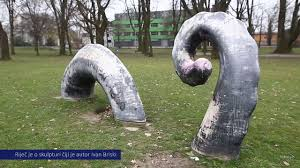 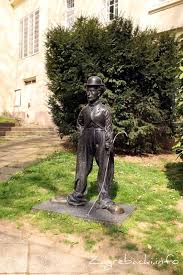 Ratko Petrić, Charlie Chaplin
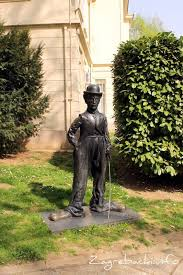 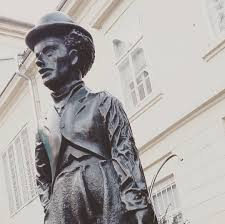 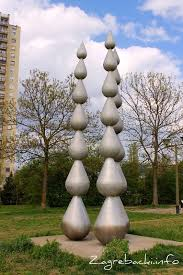 Ratko Petrić, Kapi
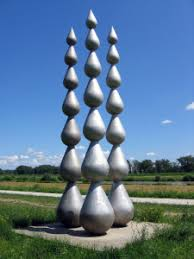 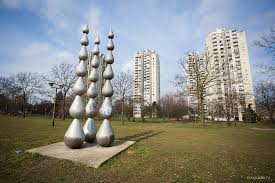 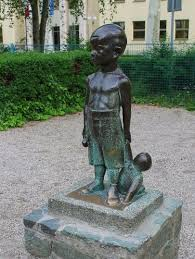 Emil Bohutinsky, 1928., Spomenik malog 
dječaka s čekićem i medom u ruci
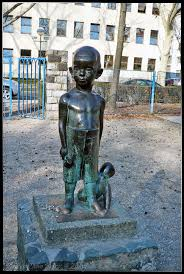 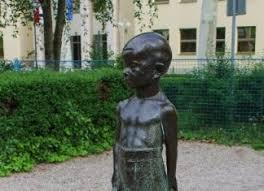 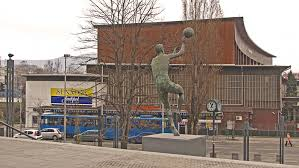 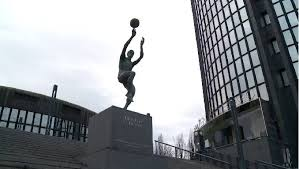 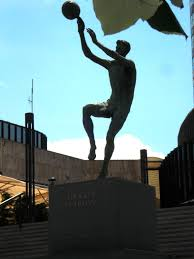 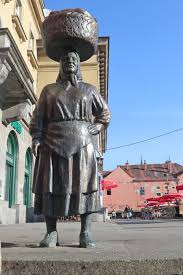 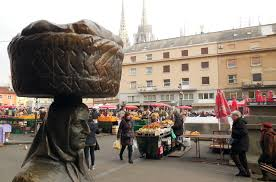 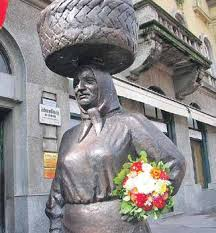 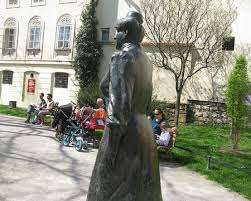 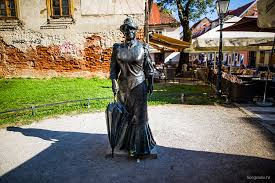 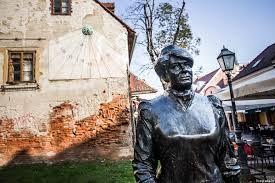 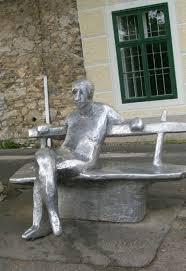 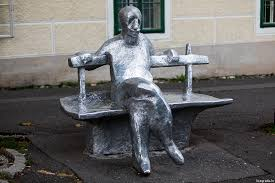 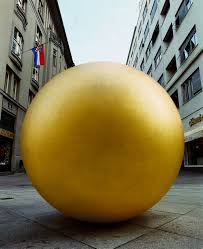 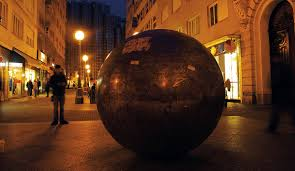 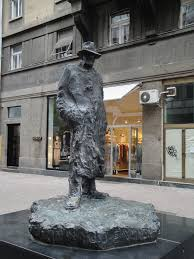 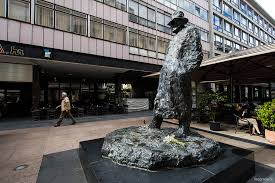 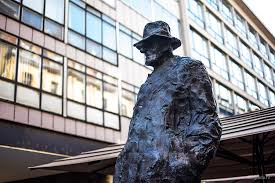 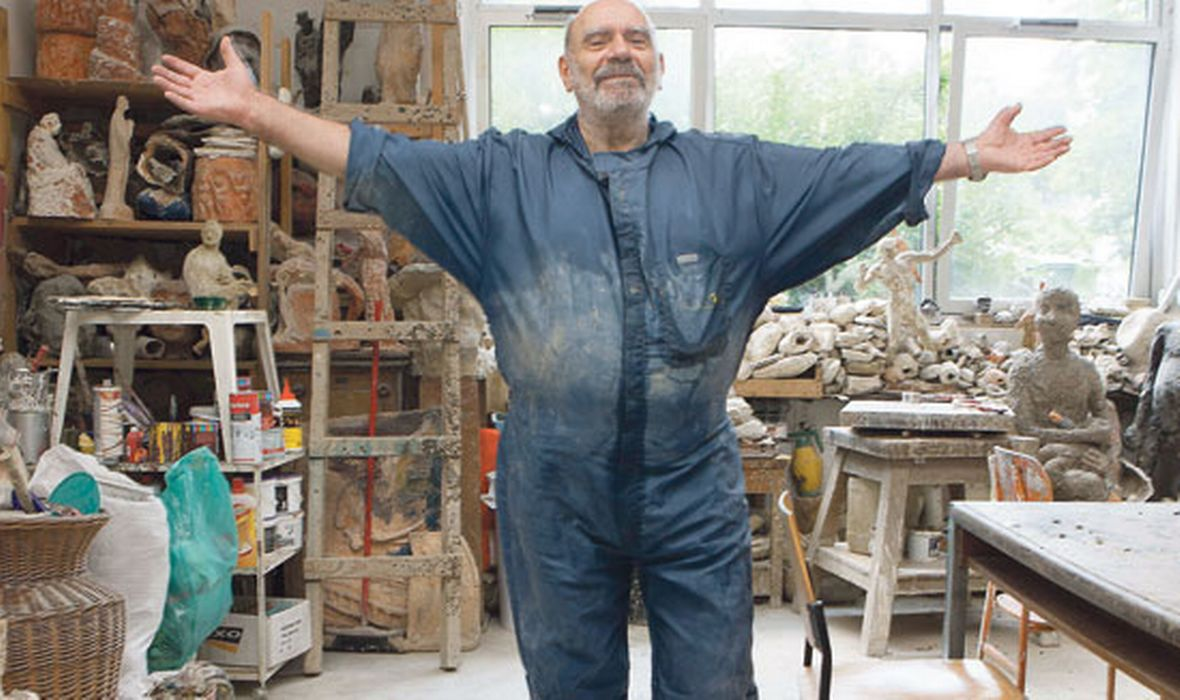 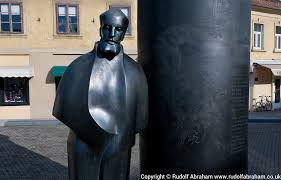 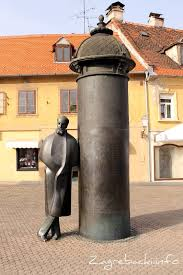 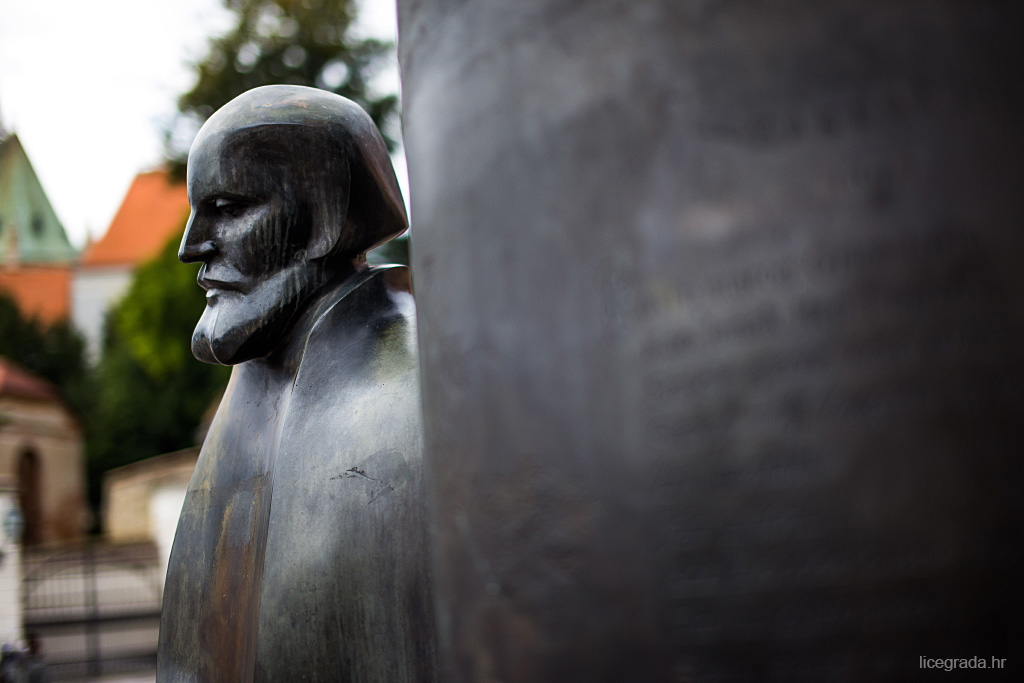 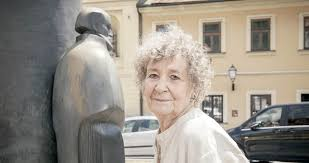 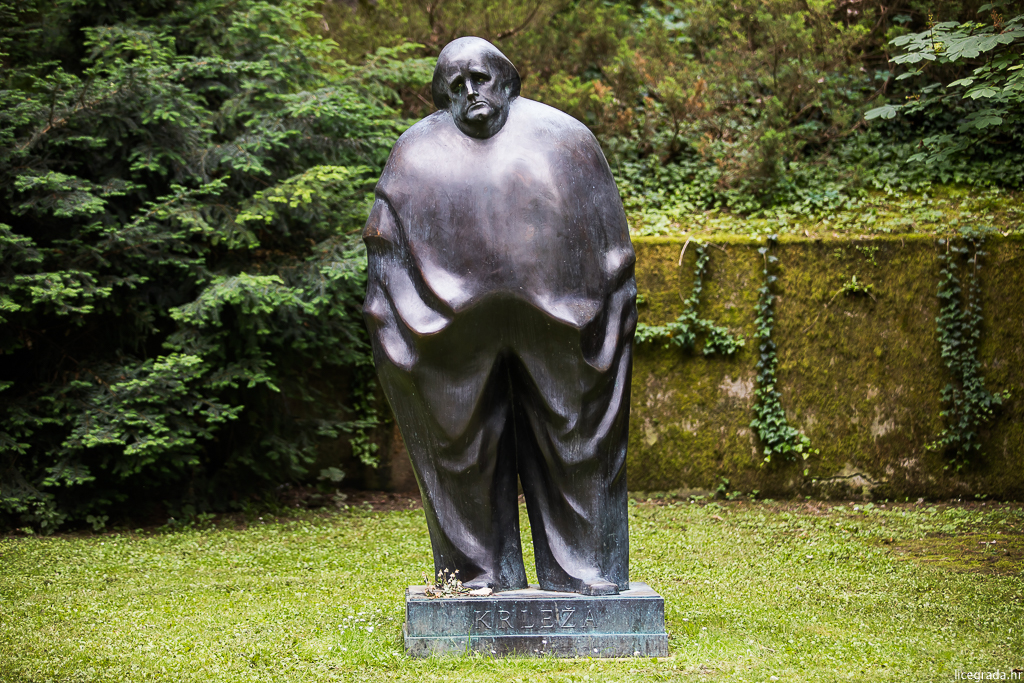 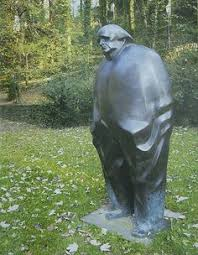 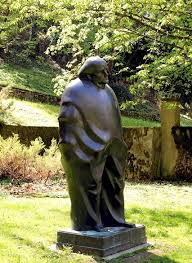 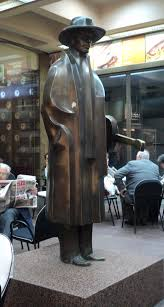 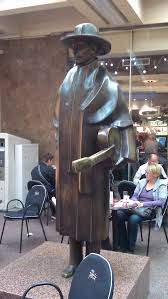 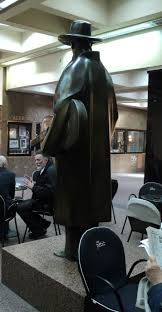 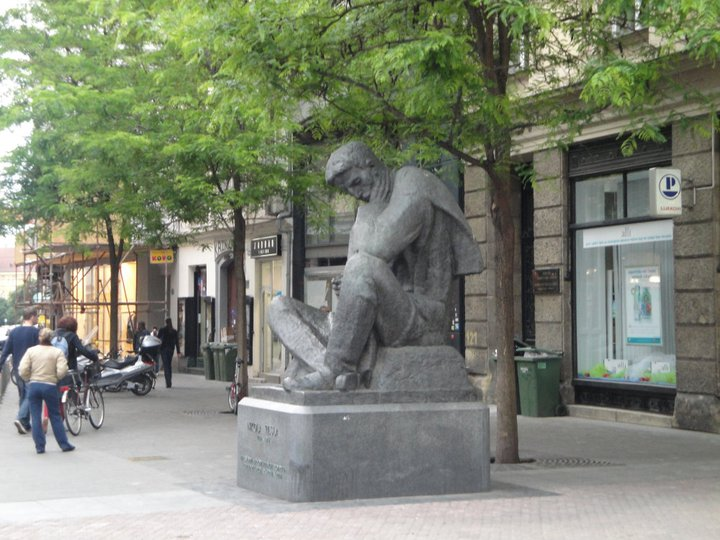 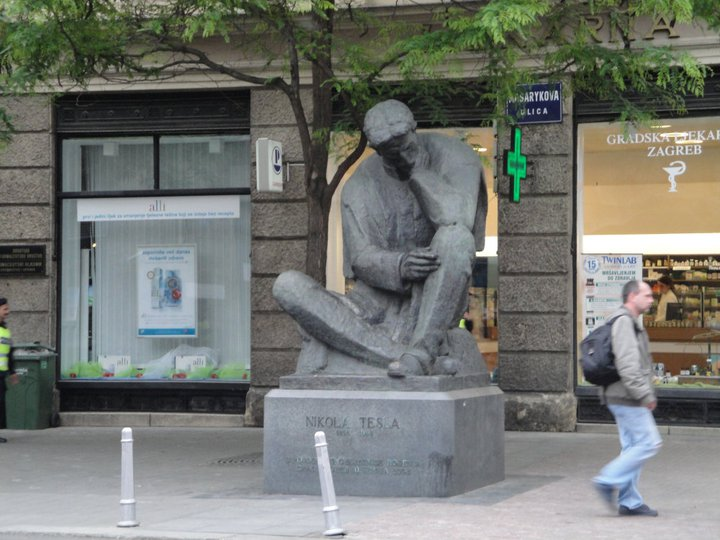 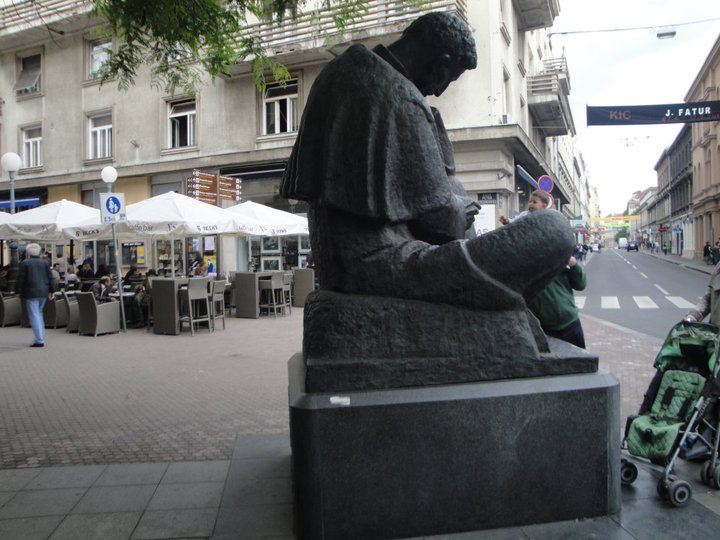 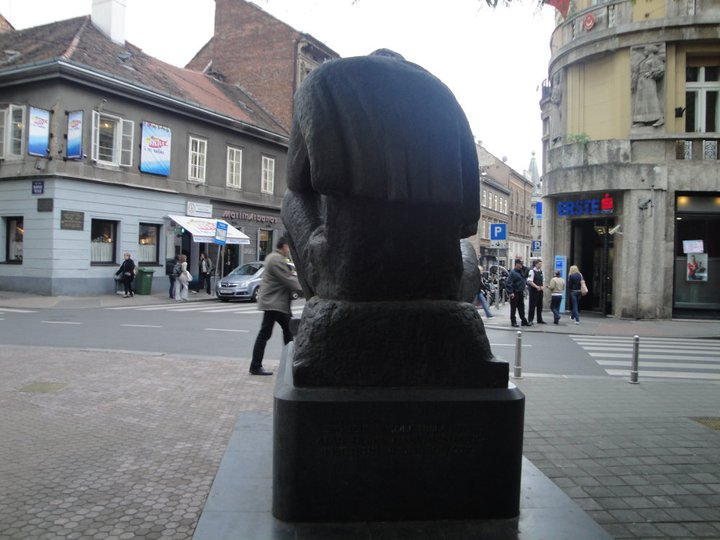 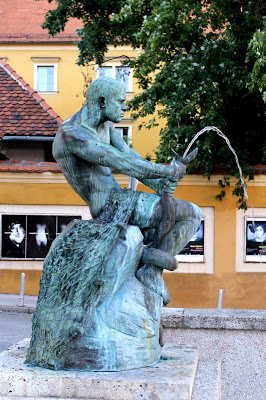 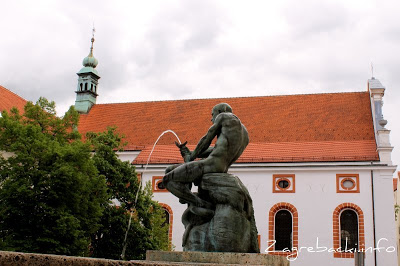 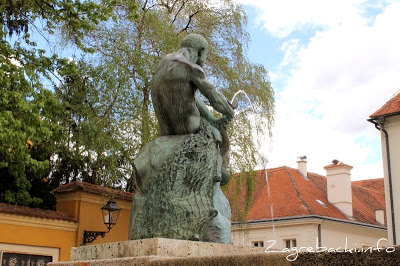 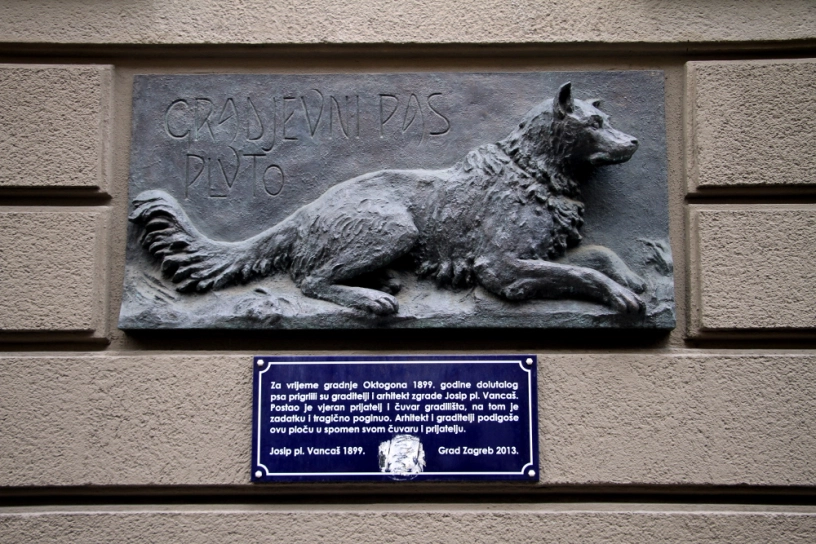 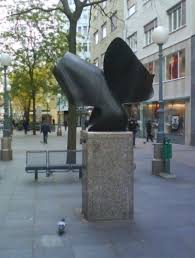 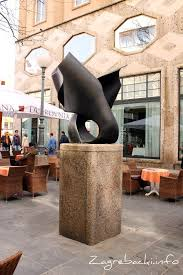 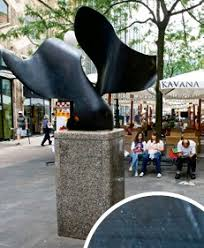